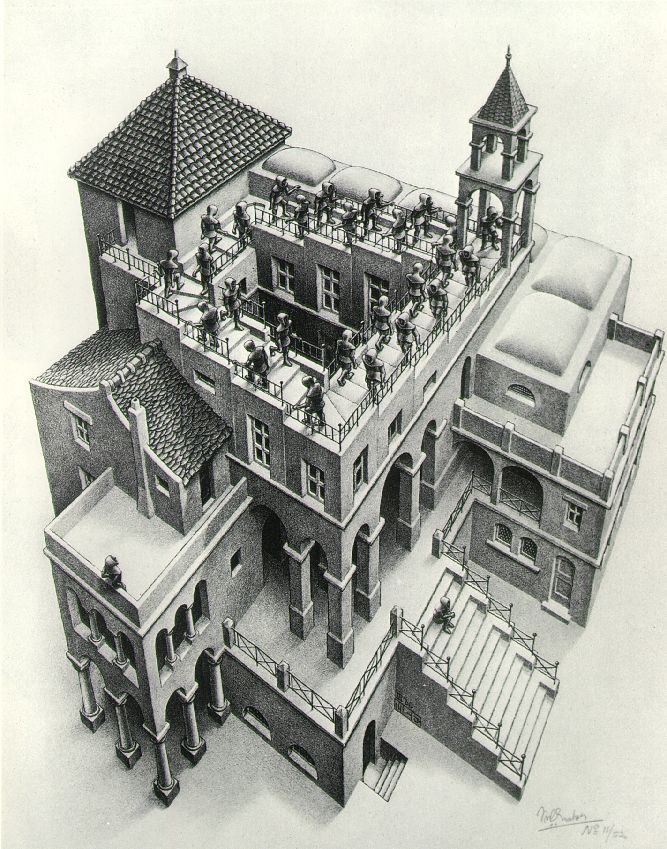 Priority Queues and Heaps
Lecture 16
CS2110 Spring 2017
Announcements
2
Next week’s section: make your BugTrees hashable.

Watch the tutorial videos on hashing:
http://www.cs.cornell.edu/courses/cs2110/2017sp/online/hashing/01hashing.html
Also linked from Recitation 07 on Lecture Notes page
As usual, watch videos BEFORE recitation so you can complete the assignment DURING recitation.
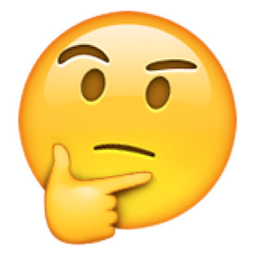 This lecture has a plot twist! See if you can spot it coming.
Readings and Homework
3
Read Chapter 26 “A Heap Implementation” to learn about heaps

Exercise: Salespeople often make matrices that show all the great features of their product that the competitor’s product lacks.  Try this for a heap versus a BST.  First, try and 
sell someone on a BST: List some desirable properties of a BSTthat a heap lacks.  Now be the heapsalesperson: List some good things about heaps that a BST lacks.  Can you think of situations where you would favor one over the other?
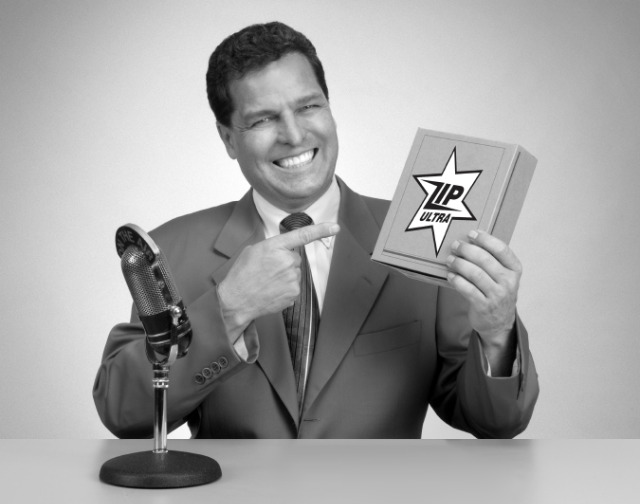 With ZipUltra heaps, you’ve got it made in the shade my friend!
Abstract vs concrete data structures
4
Abstract data structures are interfaces
they specify only interface (method names and specs)
not implementation (method bodies, fields, …)

Abstract data structures can have multiple possible implementations.
Abstract vs concrete data structures
5
interface List defines an “abstract data type”.
It has methods: add, get, remove, …
Various classes implement List:
Stacks and queues are restricted lists
6
Stack (LIFO) implemented using a List
allows only add(0,val), remove(0) (push, pop)
Queue (FIFO) implemented using a List
allows only add(n,val), remove(0) (enqueue, dequeue)
These operations are O(1) in a LinkedList (not true in ArrayList)
Both efficiently implementable using a singly linked list with head and tail
head
16
55
12
19
tail
Interface Bag (not In Java Collections)
7
interface Bag<E>
       implements Iterable {
   void add(E obj);
   boolean contains(E obj);
   boolean remove(E obj);
   int size(); 
   boolean isEmpty();
   Iterator<E> iterator()
}
Also called multiset

Like a set except that a value can be in it more than once. Example: a bag of coins
Refinements of Bag: Stack, Queue, PriorityQueue
Priority queue
8
Bag in which data items are Comparable

Smaller elements (determined by compareTo()) have higher priority

remove() return the element with the highest priority = least element in the compareTo() ordering

break ties arbitrarily
Many uses of priority queues (& heaps)
9
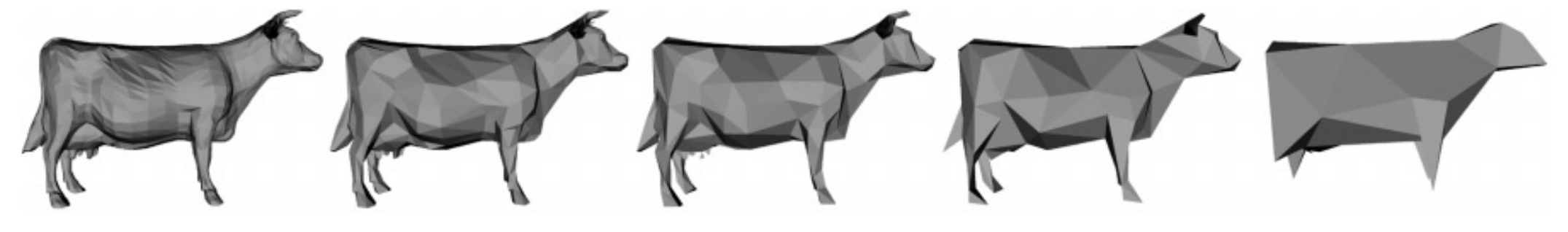 Surface simplification [Garland and Heckbert 1997]
Event-driven simulation: customers in a line
Collision detection: "next time of contact" for colliding bodies
Graph searching: Dijkstra's algorithm, Prim's algorithm 
AI Path Planning: A* search 
Statistics: maintain largest M values in a sequence 
Operating systems: load balancing, interrupt handling 
Discrete optimization: bin packing, scheduling 
College: prioritizing assignments for multiple classes.
java.util.PriorityQueue<E>
10
interface PriorityQueue<E> {              TIME
 boolean add(E e) {...} //insert e.       log
 void clear() {...} //remove all elems.
 E peek() {...} //return min elem.        constant
 E poll() {...} //remove/return min elem. log
 boolean contains(E e)                    linear
 boolean remove(E e)                      linear
 int size() {...}                         constant
 Iterator<E> iterator()
}
IF implemented with a heap!
Priority queues as lists
11
Maintain as unordered list
add()      put new element at front – O(1)
poll()        must search the list – O(n)
peek()       must search the list – O(n)

Maintain as ordered list
add()       must search the list – O(n)
poll()         min element at front – O(1)
peek()       O(1)

Can we do better?
Heap: binary tree with certain properties
12
A heap is a concrete data structure that can be used to implement priority queues
Gives better complexity than either ordered or unordered list implementation:
add():  O(log n)       (n is the size of the heap)
poll(): O(log n)
O(n log n) to process n elements
Do not confuse with heap memory, where the Java virtual machine allocates space for objects – different usage of the word heap
21
22
Heap: first property
13
Every element is >= its parent
4
6
14
8
19
35
38
55
10
20
Note: 19, 20 < 35: Smaller elementscan be deeper in the tree!
21
22
Heap: second property: is complete, has no holes
14
4
Every level (except last) completely filled.
Nodes on bottom level are as far left as possible.
6
14
8
19
35
38
55
10
20
21
22
Heap: Second property: has no “holes”
15
4
Not a heap because it has two holes
6
14
8
19
55
10
20
Not a heap because:
missing a node on level 2
bottom level nodes are not as far left as possible
missing  nodes
Heap
16
Binary tree with data at each node
Satisfies the Heap Order Invariant:




Binary tree is complete (no holes)
1.  Every element is ≥ its parent.
2. Every level (except last) completely filled. Nodes on bottom level are as far left as possible.
Heap Quiz 1: Heap it real.
17
Which of the following are valid heaps?
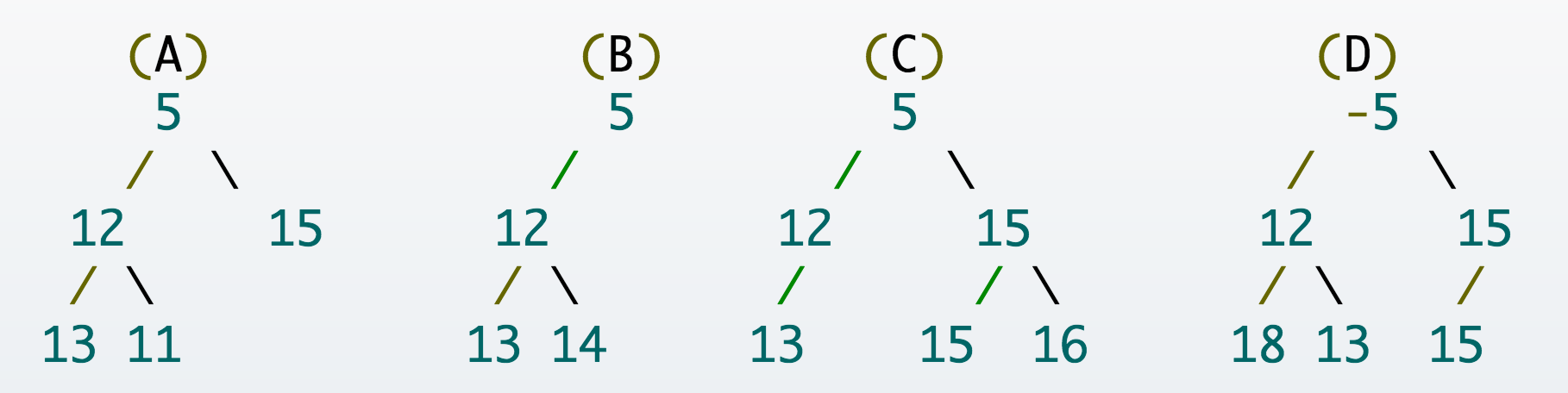 21
22
add(e)
18
4
6
14
8
19
35
38
55
10
20
21
22
add(e)
19
4
6
14
8
19
35
38
55
10
20
5
1. Put in the new element in a new node
21
22
add()
20
4
6
14
8
35
5
19
38
55
10
20
2. Bubble new element up if less than parent
21
22
add()
21
4
6
5
8
35
14
19
38
55
10
20
2. Bubble new element up if less than parent
21
22
add()
22
4
6
5
8
35
14
19
38
55
10
20
21
22
add()
23
4
6
5
8
35
14
19
38
55
10
20
2
1. Put in the new element in a new node
21
22
add()
24
4
6
5
8
14
2
19
35
38
55
10
20
2. Bubble new element up if less than parent
21
22
add()
25
4
6
2
8
14
5
19
35
38
55
10
20
2. Bubble new element up if less than parent
21
22
add()
26
2
6
4
8
14
5
19
35
38
55
10
20
2. Bubble new element up if less than parent
21
22
add()
27
2
6
4
8
14
5
19
35
38
55
10
20
add(e)
28
Add e at the leftmost empty leaf

Bubble e up until it no longer violates heap order

The heap invariant is maintained!
add() to a tree of size n
29
Time is O(log n), since the tree is balanced

size of tree is exponential as a function of depth

depth of tree is logarithmic as a function of size
21
22
Numbering the nodes in a heap
30
Number node starting at root row by row, left to right
Level-order traversal
4
0
6
14
1
2
19
3
8
35
4
5
6
38
55
7
8
9
Children of node k are nodes   2k+1  and  2k+2
Parent of node k is node (k-1)/2
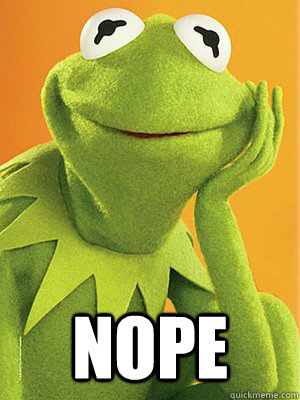 Implementing Heaps
31
public class HeapNode {
  private int value;
  private HeapNode left;
  private HeapNode right;
  ...
}
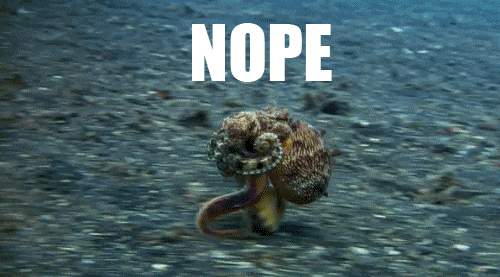 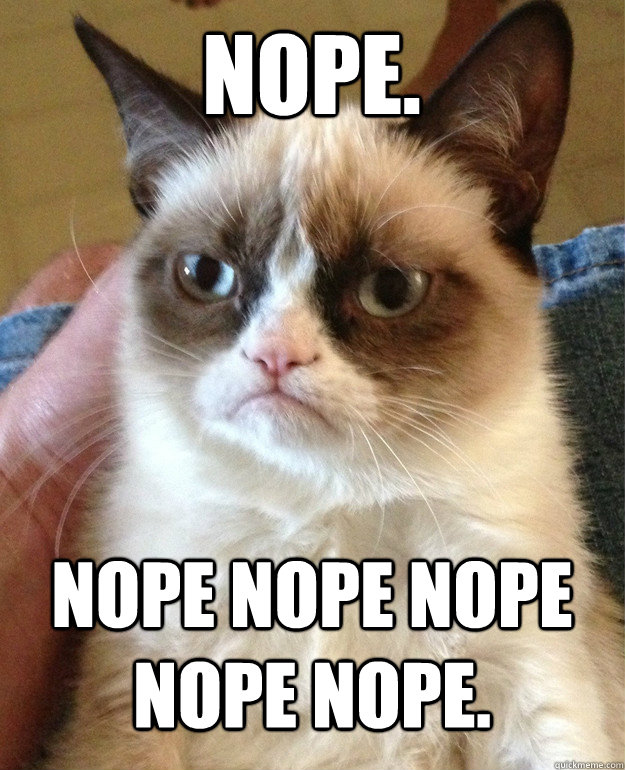 Implementing Heaps
32
public class HeapNode {
  private int[] heap;
  ...
}
Store a heap in an array (or ArrayList) b!
33
Heap nodes in b in order, going across each level from left to right, top to bottom
Children of b[k] are b[2k + 1] and b[2k + 2]
Parent of b[k] is b[(k – 1)/2]
to parent
0  1  2  3  4  5  6  7  8  9
to children
Tree structure is implicit. No need for explicit links!
add()  --assuming there is space
34
/** An instance of a heap */
class Heap<E> {
  E[] b= new E[50];  // heap is b[0..n-1]
  int n= 0;          // heap invariant is true

  /** Add e to the heap */
  public void add(E e) {
    b[n]= e;
    n= n + 1; 
    bubbleUp(n - 1); // given on next slide
  }
}
add(). Remember, heap is in b[0..n-1]
35
class Heap<E> {
  /** Bubble element #k up to its position.
    * Pre: heap inv holds except maybe for k */
  private void bubbleUp(int k) {

    // inv: p is parent of k and every elmnt
    // except perhaps k is >= its parent
    while (                                   ) {



	  }
}
int p= (k-1)/2;
k > 0  &&  b[k].compareTo(b[p]) < 0
swap(b[k], b[p]);
k= p;
p= (k-1)/2;
Heap Quiz 2: Pile it on!
36
Here's a heap, stored in an array:
	[1 5 7 6 7 10]
Write the array after execution of add(4)? Assume the existing array is large enough to store the additional element.
A.  [1 5 7 6 7 10 4]B.  [1 4 5 6 7 10 7]C.  [1 5 4 6 7 10 7]D.  [1 4 56 7 6 7 10]
21
22
poll()
37
4
6
5
8
14
35
19
38
55
10
20
21
22
poll()
38
4
6
5
8
14
35
19
38
55
10
20
1. Save top element in a local variable
21
22
poll()
39
4
6
5
8
14
35
19
38
55
10
20
2. Assign last value to the root, delete last value from heap
21
22
poll()
40
4
19
6
5
8
14
35
38
55
10
20
3. Bubble root value down
21
22
poll()
41
5
4
6
19
8
14
35
38
55
10
20
3. Bubble root value down
21
22
poll()
42
5
4
6
14
8
35
19
38
55
10
20
3. Bubble root value down
21
22
poll()
43
5
4
6
14
8
35
19
38
55
10
20
1. Save top element in a local variable
21
22
poll()
44
4  5
6
14
8
35
19
38
55
10
20
2. Assign last value to the root, delete last value from heap
21
22
poll()
45
4  5
6
14
8
35
19
38
55
10
20
2. Assign last value to the root, delete last value from heap
21
22
poll()
46
20
4  5
6
14
8
35
19
38
55
10
3. Bubble root value down
21
22
poll()
47
6
4  5
14
20
8
35
19
38
55
10
3. Bubble root value down
21
22
poll()
48
6
4  5
8
14
35
20
19
38
55
10
3. Bubble root value down
21
22
poll()
49
6
4  5
8
14
35
10
19
38
55
20
21
22
poll()
50
6
4  5
8
14
35
10
19
38
55
20
3. Bubble root value down
poll()
51
Save the least element  (the root)
Assign last element of the heap to the root.
Remove last element of the heap.
Bubble element down –always with smaller child, until heap invariant is true again.
  The heap invariant is maintained!
Return the saved element
Time is O(log n), since the tree is balanced
poll(). Remember, heap is in b[0..n-1]
52
/** Remove and return the smallest element 
   * (return null if list is empty) */
 public E poll() {
     if (n == 0) return null;
     E v=  b[0];   // smallest value at root.
     n= n – 1;     // move last
     b[0]= b[n];   // element to root
     bubbleDown(0);
     return v;
 }
c’s smaller child
53
/** Tree has n node.
  *  Return index of smaller child of node k
     (2k+2 if k >= n) */
 public int smallerChild(int k, int n) {
    int c= 2*k + 2;     // k’s right child
    if (c >= n || b[c-1].compareTo(b[c]) < 0)
       c= c-1;
    return c;
 }
/** Bubble root down to its heap position.
    Pre: b[0..n-1] is a heap except maybe b[0] */
private void bubbleDown() {


   // inv: b[0..n-1] is a heap except maybe b[k] AND
   //      b[c] is b[k]’s smallest child
   while (                                      ) {




	 }    
}
54
int k= 0;
int c= smallerChild(k, n);
c < n &&  b[k].compareTo(b[c]) > 0
swap(b[k], b[c]);
k= c;
c= smallerChild(k, n);
Change heap behaviour a bit
55
Separate priority from value and do this:
   add(e, p);  //add element e with priority p (a double)
                                                          THIS IS EASY!
Be able to change priority
   change(e, p);  //change priority of e to p
                                                          THIS IS HARD!
Big question: How do we find e in the heap?Searching heap takes time proportional to its size! No good!
Once found, change priority and bubble up or down. OKAY
Assignment A6: implement this heap! Use a second data structure to make change-priority expected log n time
HeapSort(b, n)   —Sort b[0..n-1]
56
Whet your appetite –use heap to get exactly n log n in-place sorting algorithm. 2 steps, each is O(n log n)
Make b[0..n-1] into a max-heap (in place)

for (k= n-1; k > 0; k= k-1) {
             b[k]= poll –i.e. take max element out of heap.      }
This algorithm is on course website
A max-heap has max value at root